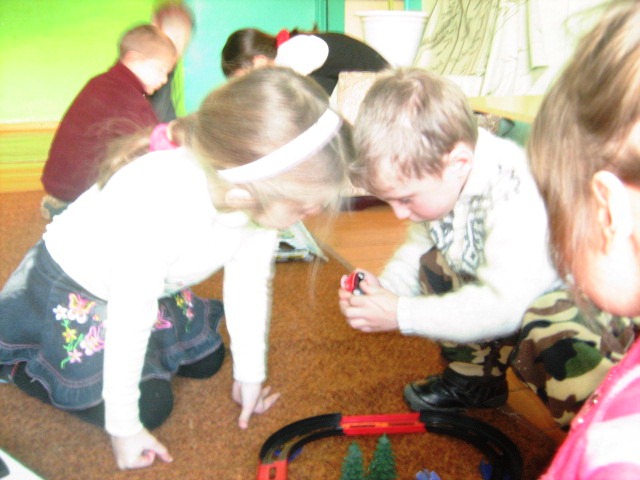 МБОУ «Чульская основная общеобразовательная школа»Родительское собрание в  группеподготовки детей дошкольного возраста к поступлению в школуна тему:   «Давайте знакомиться». Воспитатель: Генералова О.В.2013г.
План проведения собрания
Вводная часть. Организация родителей, создание атмосферы доброжелательности и доверия.
Основная часть. Выступление воспитателя группы.
Разное.
Знакомство
Подсказка:
Анна-активная
Ольга – организованная, оптимистичная, образованная, опрятная 
Катя – креативная, критичная, красивая 
Ира – инициативная
Хвастовство
Подсказка:
 моя Аня быстрее всех одевается 
 мой Саша самый аккуратный
 мой Юра лучше всех считает
 моя Даша самая послушная
Анкета для родителей
1.      Считаете ли Вы  необходимой совместную работу школы и семьи ?
2.      Какие проблемы воспитания ребенка Вы хотели бы обсудить с педагогом?
3.      Испытываете ли Вы трудности в  общения воспитателями?
4.      Каковы причины этих трудностей:
-          недостаток знаний
-          неумение вступать в диалог
-          излишняя застенчивость, робость
-          непонимание воспитателя 
-          другие
5.      Какие мероприятия вы могли бы провести для своих детей совместно воспитателем?
РЕБЕНОК






   ШКОЛА                                             СЕМЬЯ
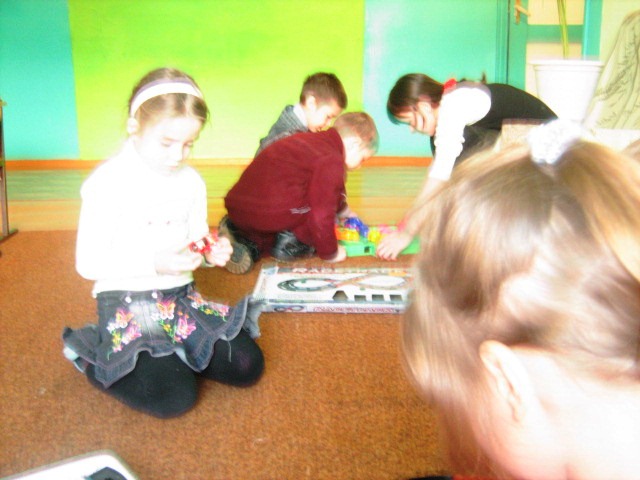 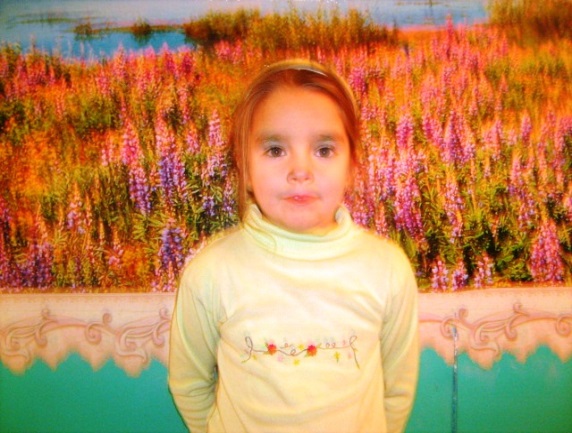 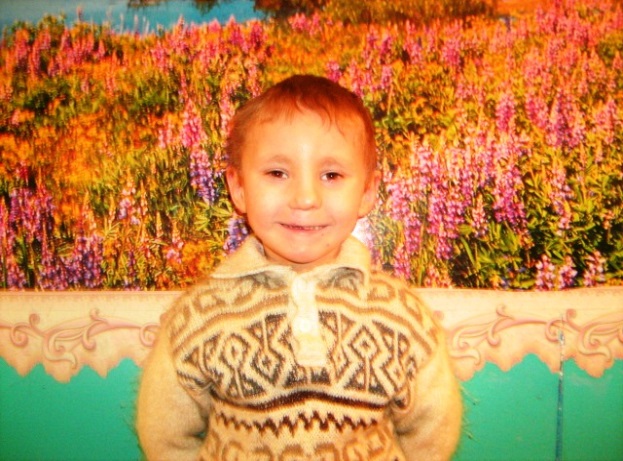 СПАСИБО 
ЗА 
СОТРУДНИЧЕСТВО